New Faculty Data Form Info Sessions- How to Guide
Office of the Provost
Updated, September 2022
Introduction to the faculty data form
Dear Faculty Data Form User,
The slides included in this PowerPoint presentation provides you with instructions for completing and submitting a Faculty Data Form (FDF).  And, you will find additional information about the purpose of the form, the functions, and how to navigate the new form and dashboard.
Thank you for reviewing this information.
Faculty Affairs
Office of the Provost
Content
UAB Faculty Data Form Overview
Current Faculty Data Form
Transition & Implementation Schedule
New Form Features and Functionality
Creating A Faculty Data Form
Q&A
FDF – Primary Functions
Primary Data Entry Form
Primary/Secondary Appointments
Center and Administrative Appointments
Tenure Status
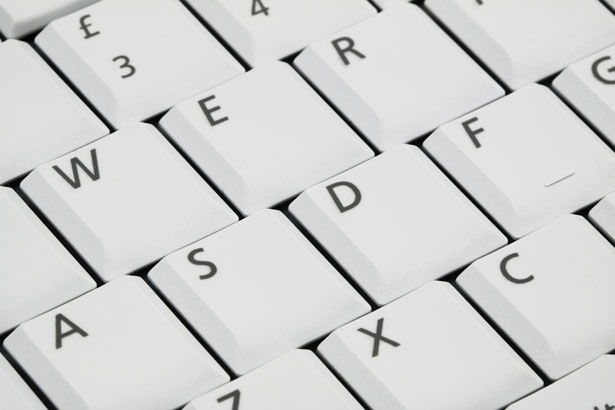 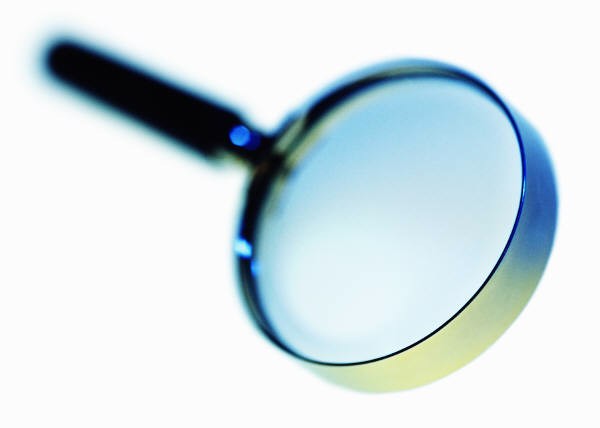 Query View Form
Self-Service View Form
Administrative Views
Additional Features
Attachments
Workflow Approval Routing via WAM
Dynamic Approval Routing
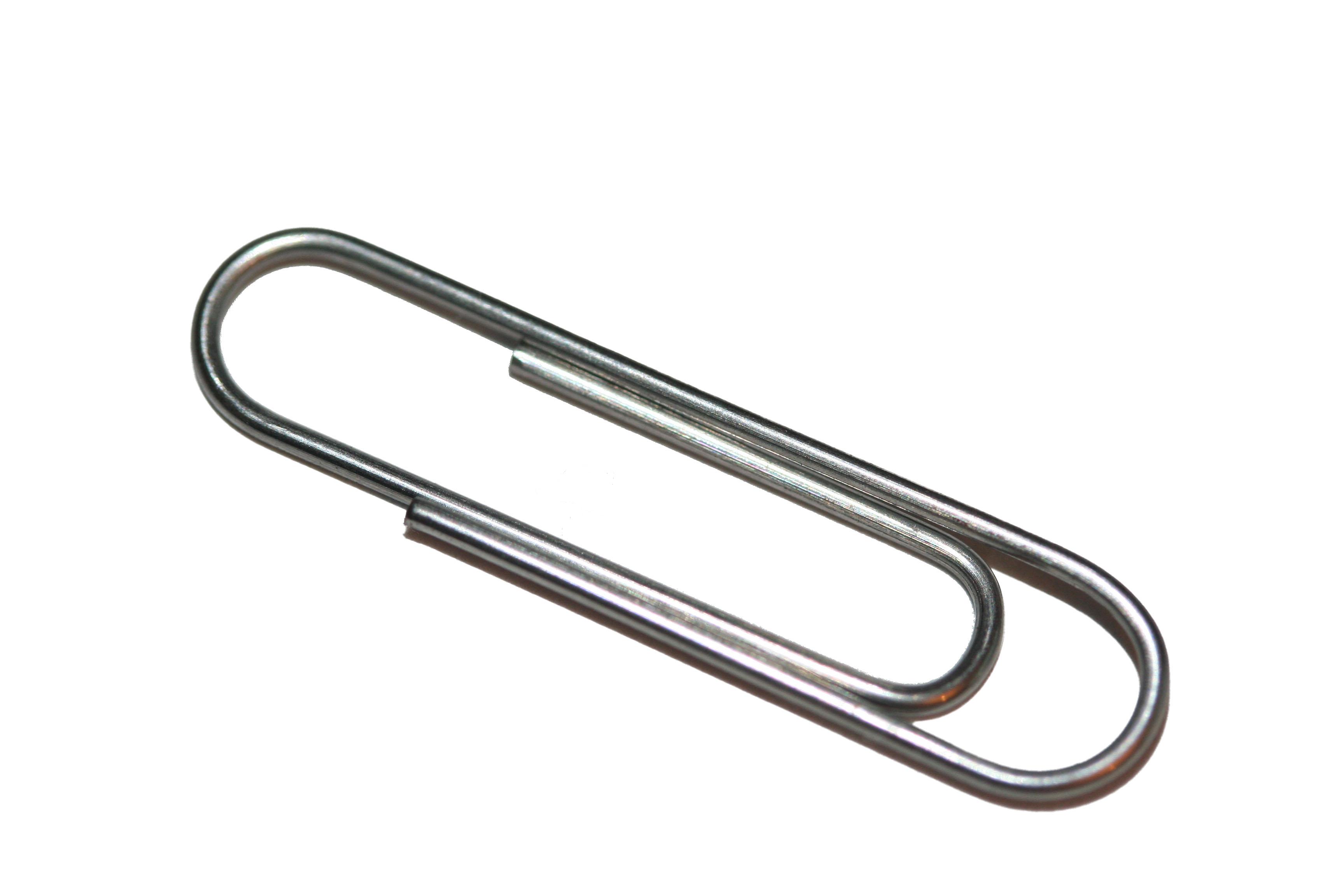 Form Content Overview
Primary
Appointment
Rank
School or College
Appointment Type
Appointment Length
Secondary Appointment
Appointment Date
School or College
Center Appointment
Position Title
Date Appointed
School or College
Earned Degrees/
Certification
Degree
Discipline
Location
Tenure Status
Initial Appointment Date
Tenure Award Date
Tenure Review Date
Administrative Appointment
Position Title
Date Appointed
School or College
What’s New On the Faculty Data Form?
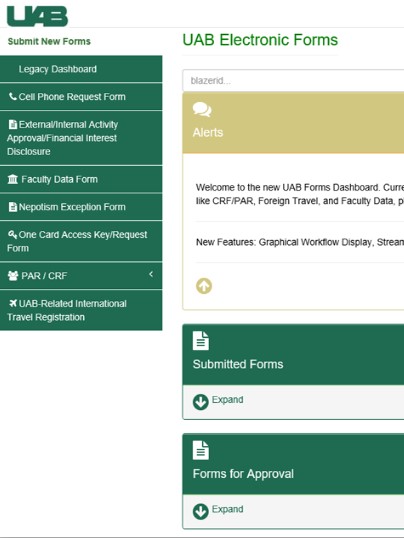 Look-and-feel
Navigation 
Named Title Field
Field Lockdown
Different Functionality
Center and Secondary Appointments Approvals 
Graduate School Appointments
Editing capabilities for Central Administration
Help Tools (Hover Overs)
Document Cancel
Graphical Workflow Display
Available Functionalities
Printing/Print View
Uploading Docs/Attachments
Admin Reports
Email Notifications
Dashboard
Form Cancel
Transaction Types Screen
FAQs with Search Filter
Return to Requestor
Dashboard & Navigation
Dashboard Menu
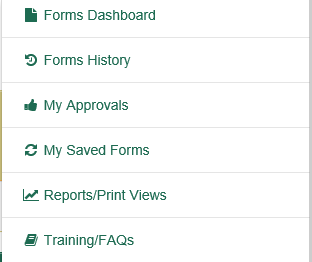 Impersonate Feature
Submitted Forms
Forms for Approval
How To Create The FDF?
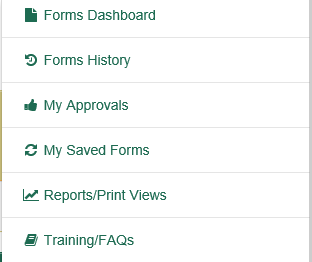 Choose To Begin New FDF
Main FDF Landing Page
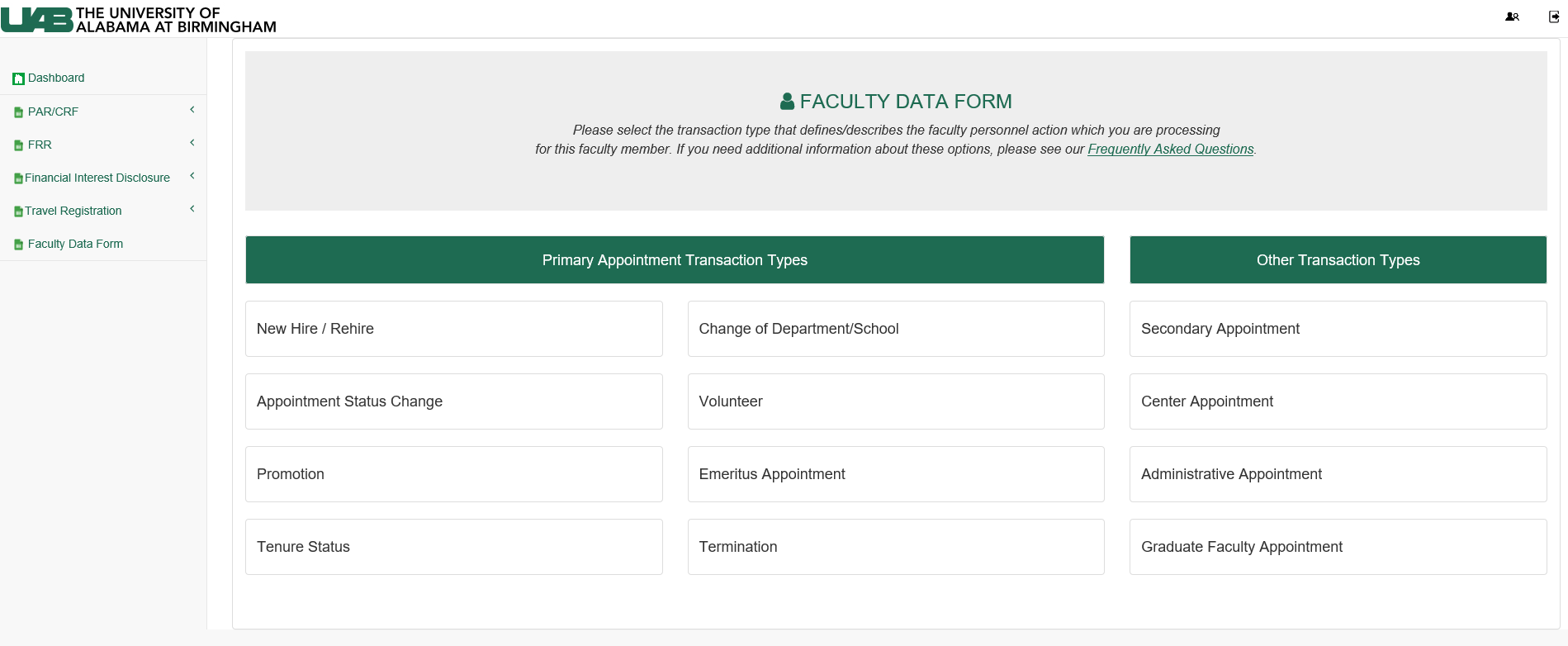 How To Create The FDF?
Enter ACT Document Number
Select Transaction Type
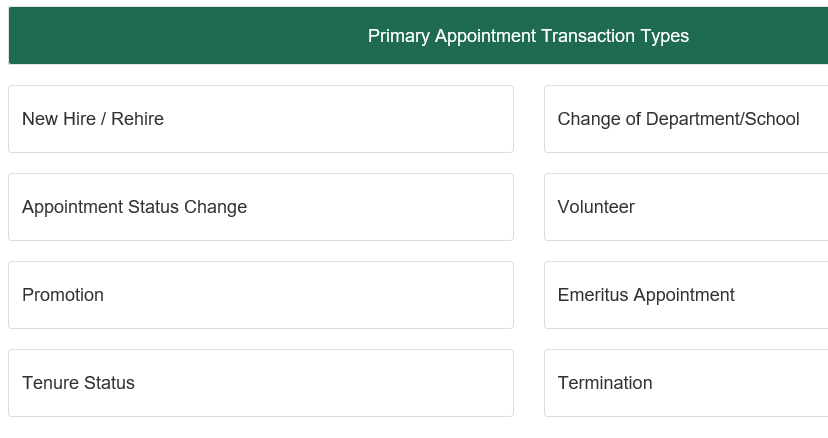 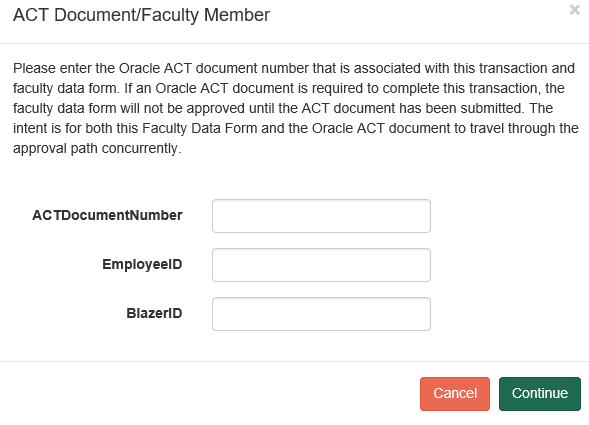 Faculty Data Form Available Fields
Available fields will be related to Transaction Type selected
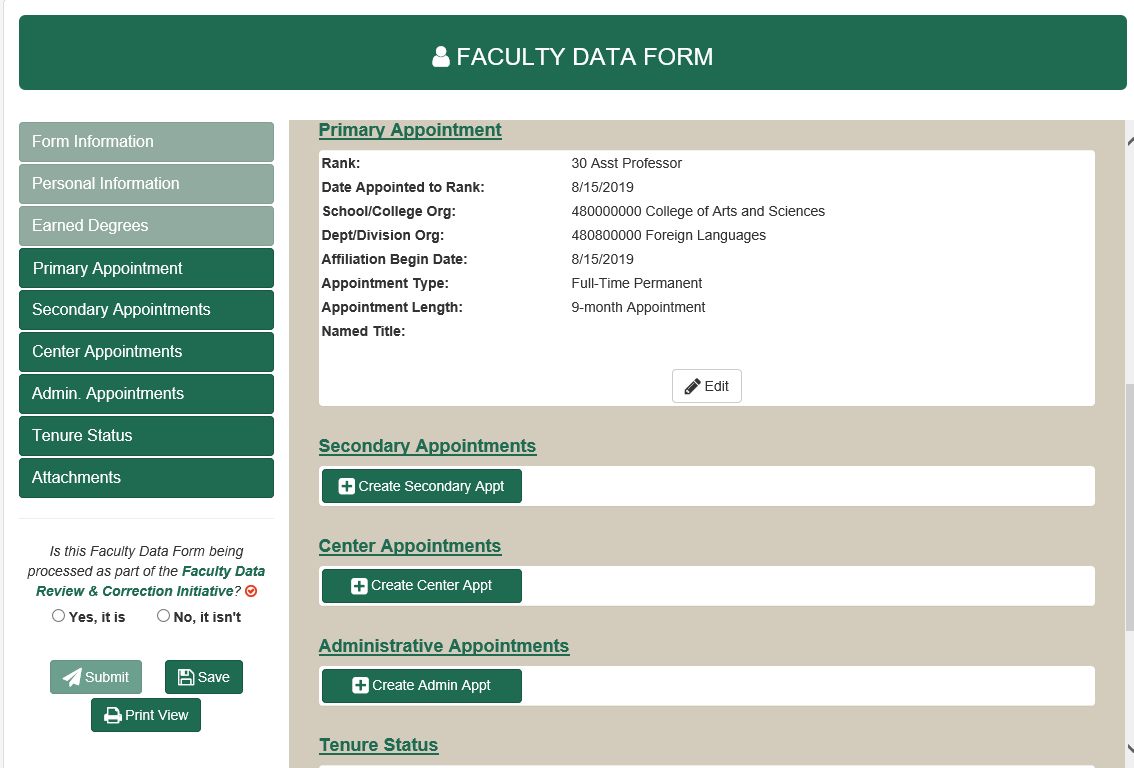 Faculty Data Form Data Entry
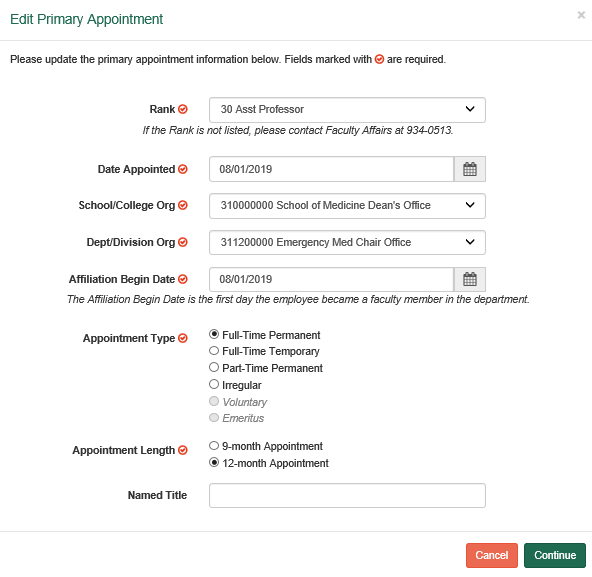 FACULTY DATA FORM DATA ENTRY
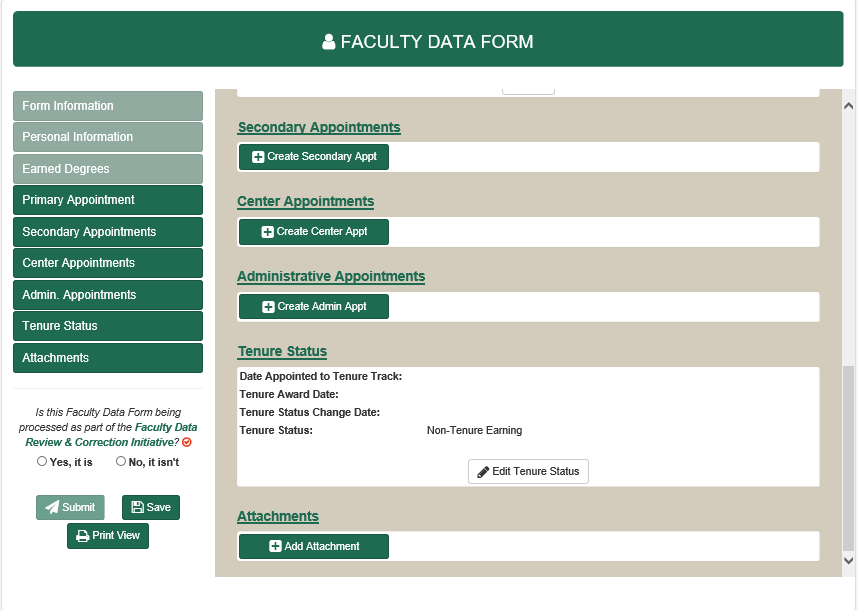 Faculty Data Form – Form View
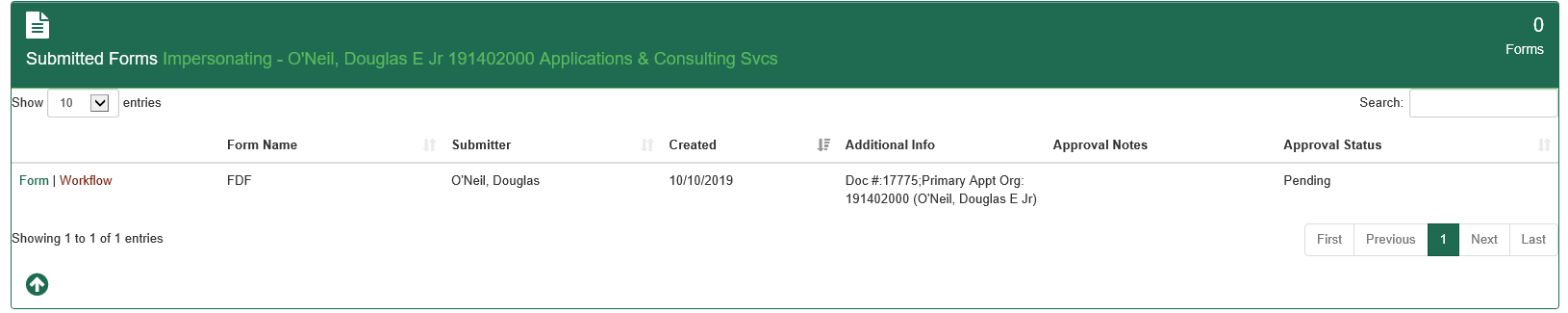 View Submitted Form
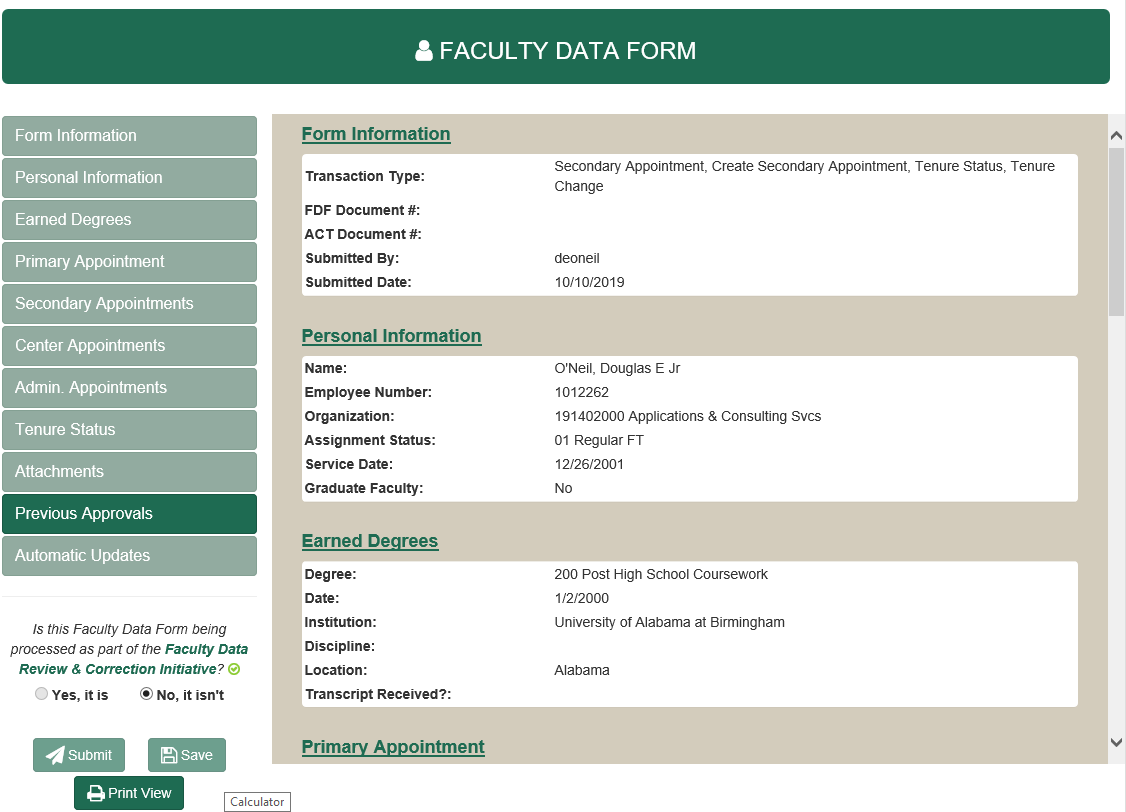 Faculty Data Form – Workflow View
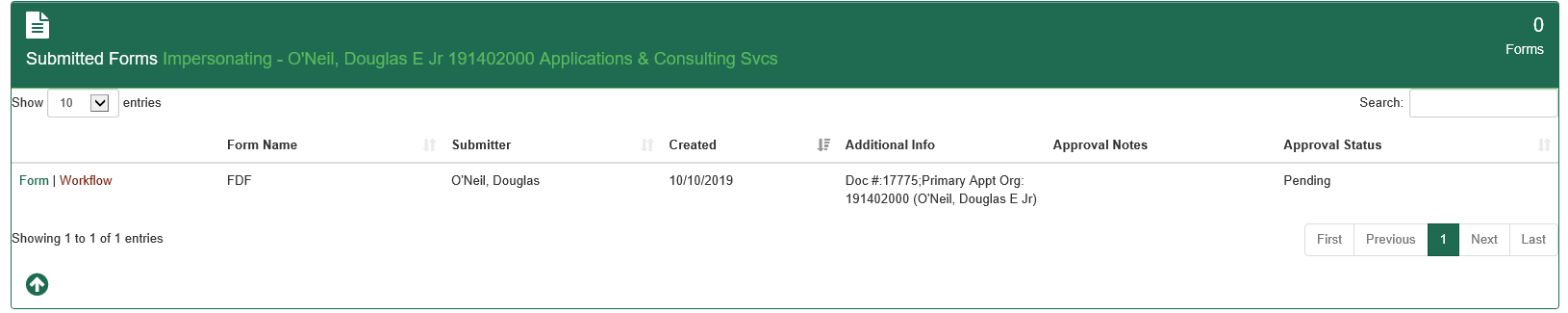 View Form in Workflow
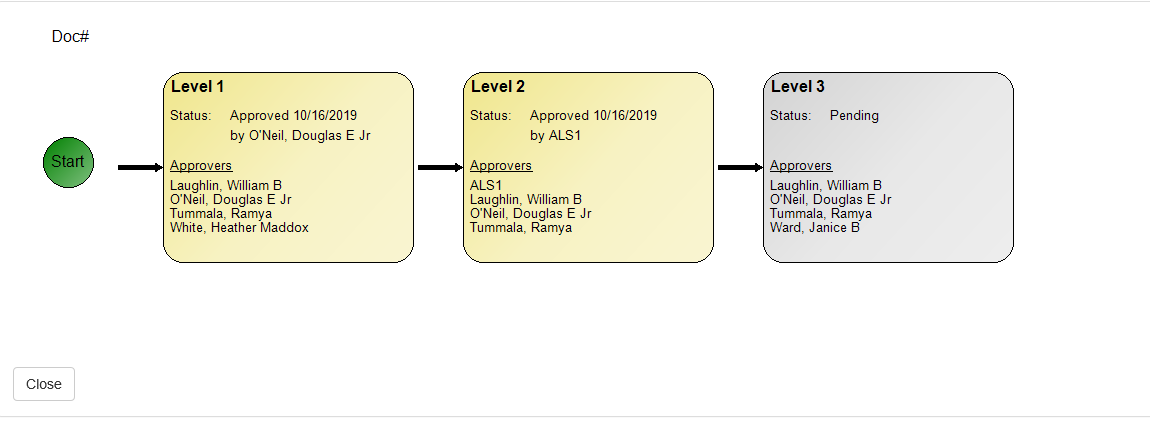 Faculty Data Form – Approve And Submit
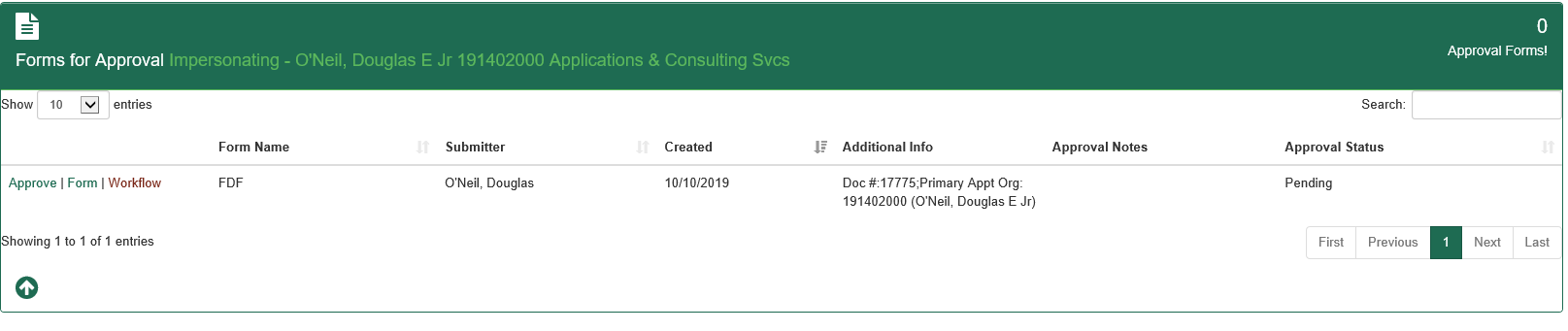 To Approve
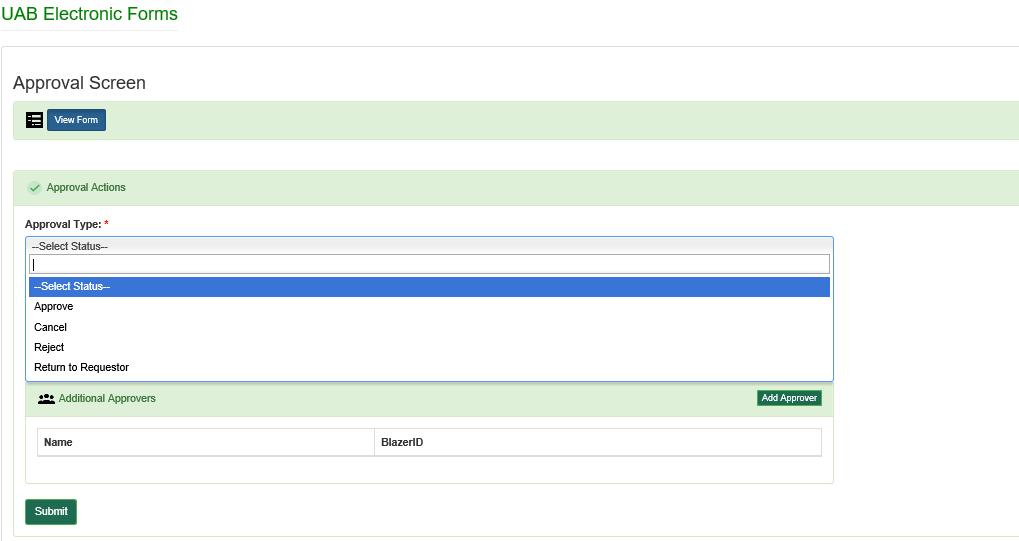 Select Approval Type
Submit Form (Approved)
Faculty Data Form – My Approvals
Select To Review Forms You Have Approved
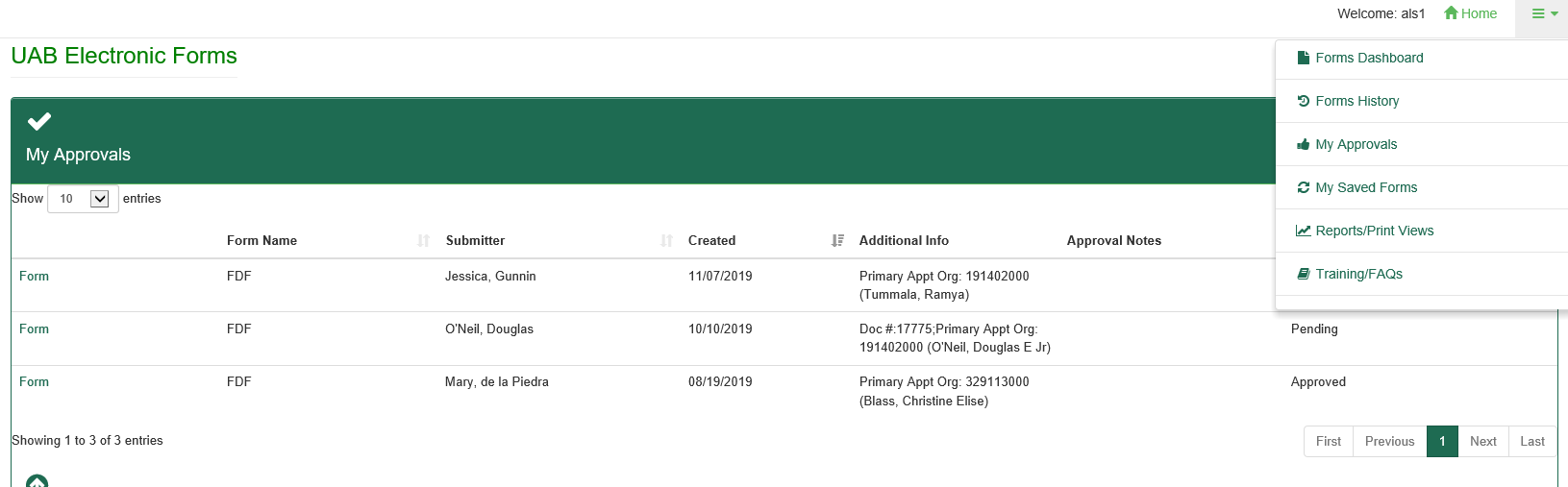 Opens Faculty Data Form 
(Read-Only)
FAQs
Will I be able to see old/legacy FDFs that were completed before the new form?
	Yes. A Legacy Dashboard will be available on the Forms 	Dashboard.
What if I have forms in process at the time of the switch over?
	Any outstanding or pending FDFs at the time of the switch-over will 	be approved in the old UAB Forms system. After December 8th, any 	outstanding FDFs will need to be redone/resubmitted in the new 	FDF Forms System.
What is the ‘Named Title” field?
	This is a new field that corresponds with an Oracle/ACT field by the 	same name. It allows faculty members to include additional 	descriptors for their titles (Kirby I. Bland, M.D., Endowed 	Professorship in Surgery)
FAQs Continued
I have never processed a FDF for Graduate School Appointments. Why did that change?
	Allowing each department to add the Graduate School 	appointment information to the Faculty Data Form streamlines 	and expedites the process. Before now, this option was not 	available on the 	FDF. Additional instructions for this feature will 	be addressed in training.
How does this impact the Faculty Data Correction Project that is in process?
	Any Faculty Data Form that has been submitted prior to 	implementation of the new form can be approved in the old 	system through December 8, 2019.
FAQs Continued
What if I have not completed all of the FDFs that I need to do for the Faculty Data Correction Initiative?
	Beginning November 25, 2019, if you need to submit FDFs as 	part of the Faculty Data Clean-Up process, you will submit those 	FDFs in the new system.
How do I access the new FDF?
	From UAB Forms on Admin Systems Page; just like now.
Did the center and secondary appointments process change?
	Yes. The new workflow allows secondary and center appointments 	to bypass approval steps and move to HR. Departments will 	receive notifications.
Will I have access to report views for FDFs in my unit?
	Yes. Links to various report views will reside on your dashboard.
Information from roll out of new form in 2019
Transition Plan & Implementation Schedule
Process FDFs in new system
Last Day to approve old FDFs
Old FDF Closes
11/25
12/8
11/22
12/31
Old FDF will be retired
New FDF Available
What Stays the same?
Same Purpose
Same Process
Same Requirements (see HR Transaction Documents Guide)
Same Attachments
Same Workflows (except center/secondary)
Why Change The Faculty Data Form Now?
Electronic Form implemented in 2012
University moving forms to new platform
Opportunity to enhance form and process
FDF moves faculty appointment data to Oracle and other downstream systems
Information & Resources
Need Assistance?

FAQs
ASK IT (askit@uab.edu or 6-5555)
Faculty Affairs Team at facultyaffairs@uab.edu or 4-0513
Thank You!